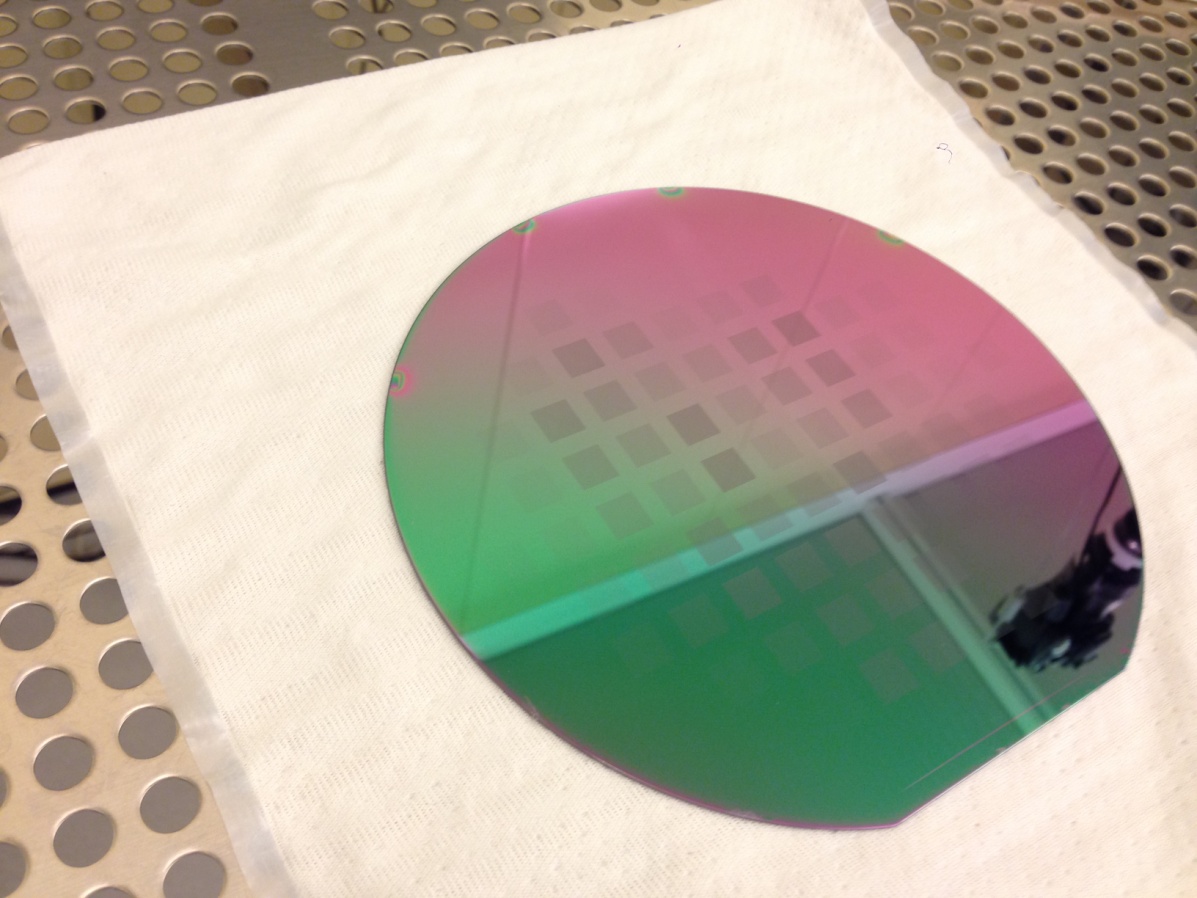 Test “BUCHI x ATLAS”
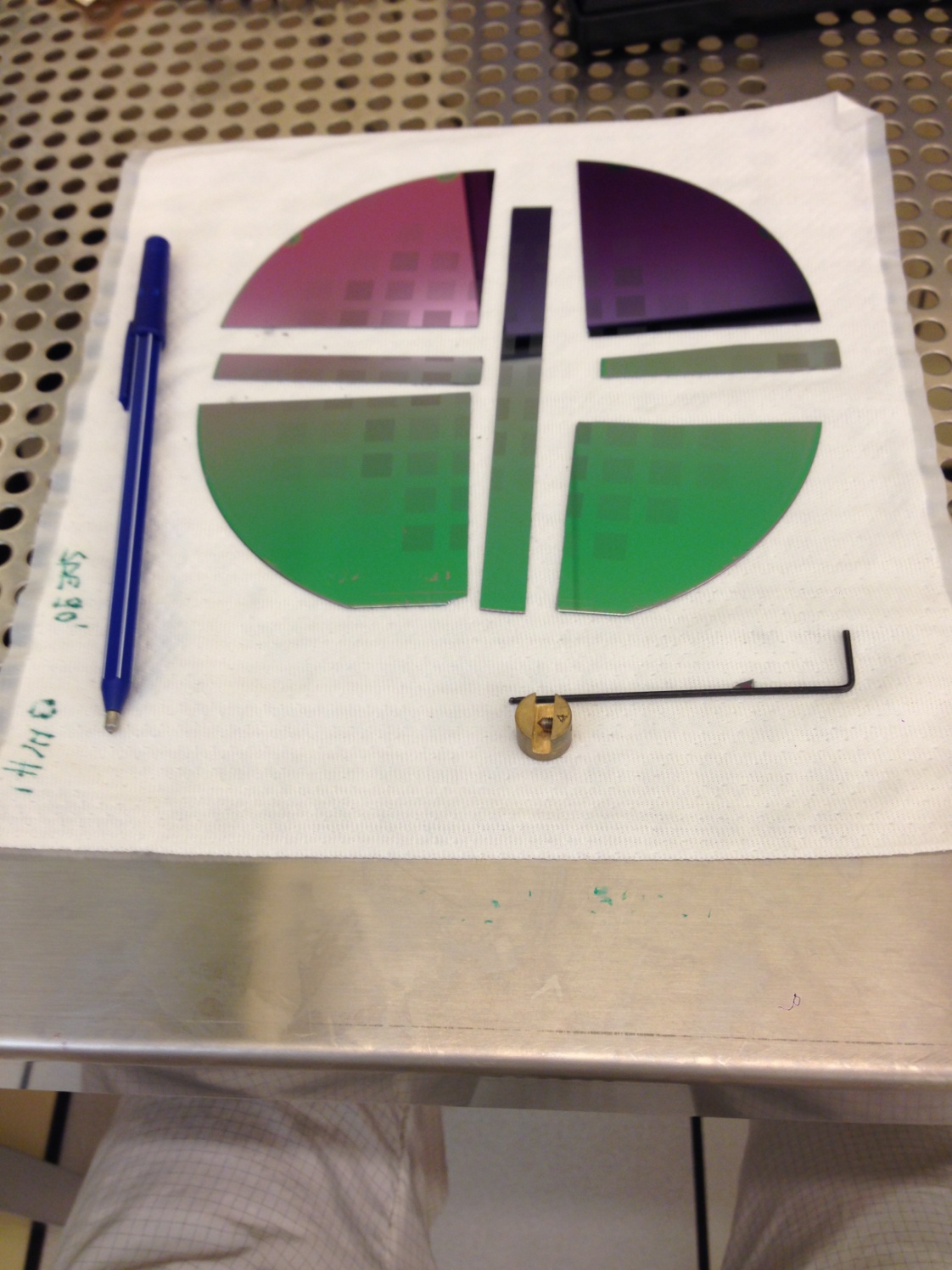 Maschera: 10 um di AZ+1um
di ossido termico








Le misure riportate sono in um
Le misure sono state ottenute da microscopio
ottico “calibrato”
5-1
5-2
5-3
5-4
5-5
5-6
5-7
5-8
5-9
5-10
5-11
8-1
8-2
8-3
8-4
8-5
8-6
8-7
8-8
8-9
6-1
9-1
7-1
6-2
9-2
7-2
4-1
5
5
3-1
9-3
6-3
7-3
4-2
10-1
12-1
3-2
9-4
6-4
7-4
4-3
10-2
12-2
3-3
9-5
6-5
7-5
4-4
3-3
10-3
12-3
7-6
6-6
9-6
4-5
10-4
12-4
3-4
9-7
7-7
4-6
10-5
6-7
9-8
7-8
4-7
10-6
6-8
9-9
7-9
6-9
Mappa del Layout
Prove per fori passanti (oltre i 130 m)
Fori 5-6 (5 um in centro alla fetta)
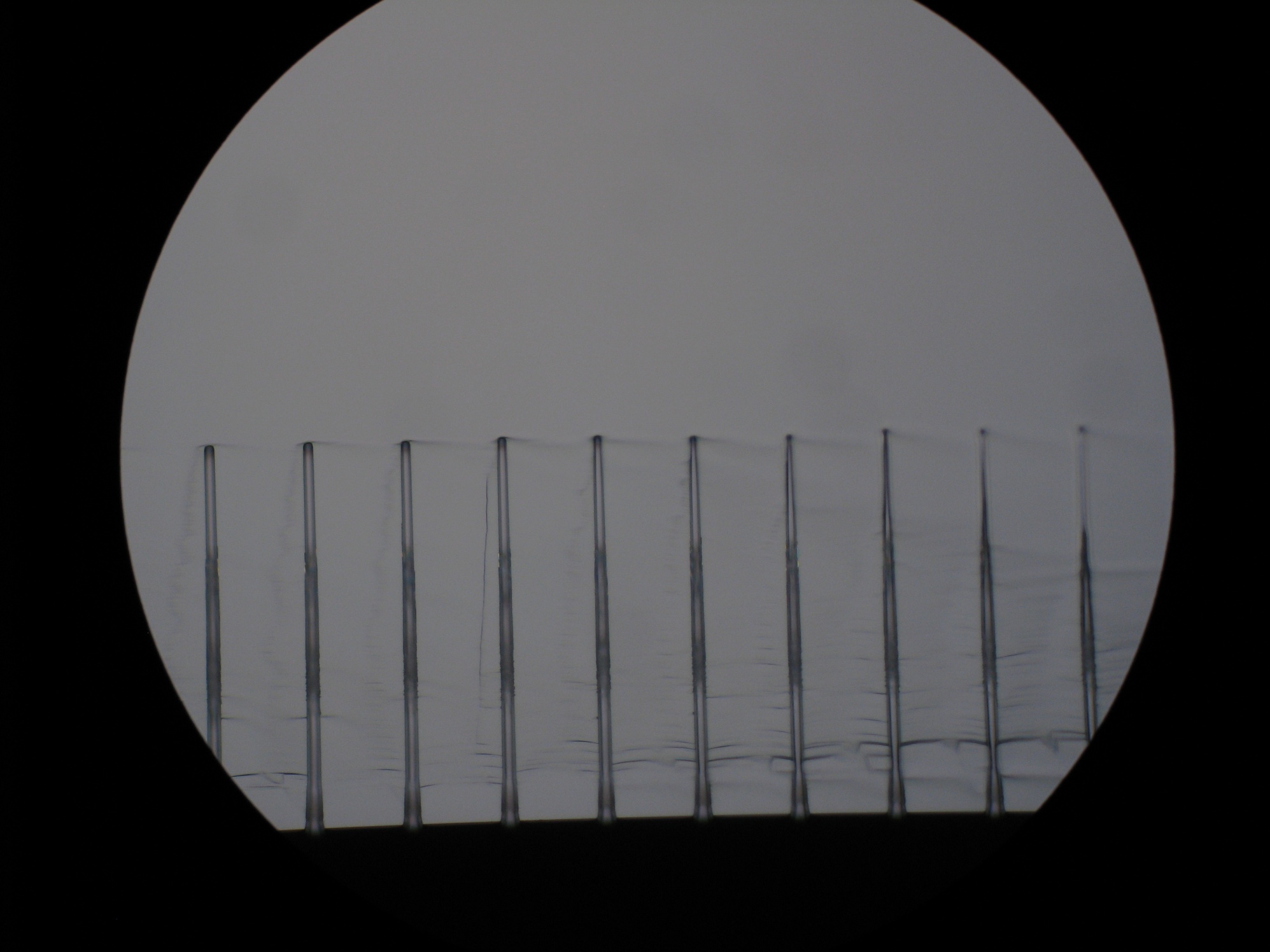 3.8 um
158 um
SDE 90min
5.6 um
7.6 um
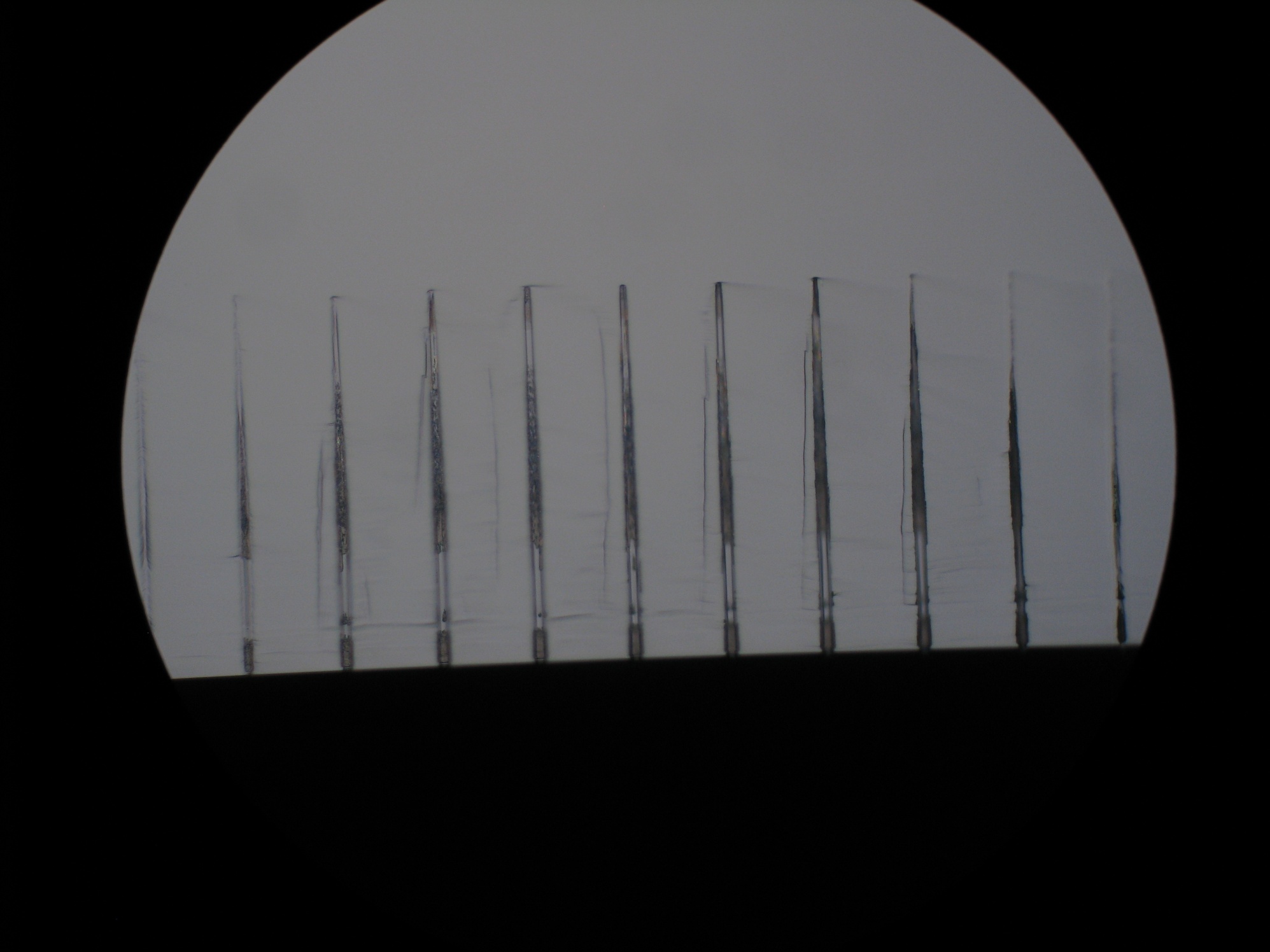 3.4 um
155 um
SDE 75min+10 HER
4.4 um
SDE 75 min+ HER 10 min
SDE 90 min
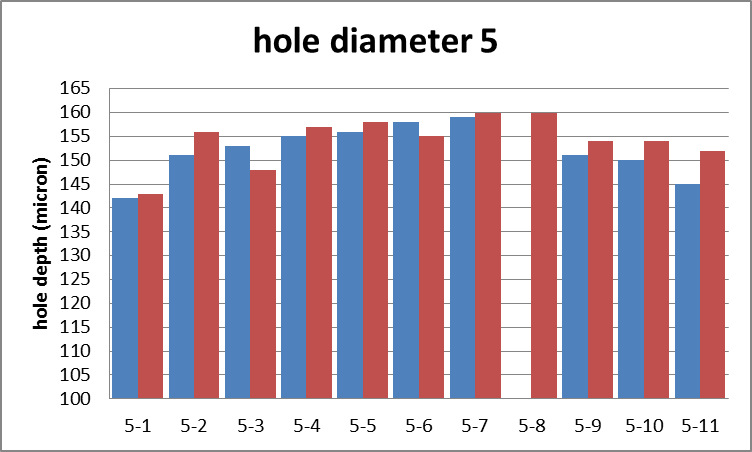 Prove per fori non passanti (< 130 m)
TEST DRIE Ricetta SDE # 42min
Osservazione microscopio ottico
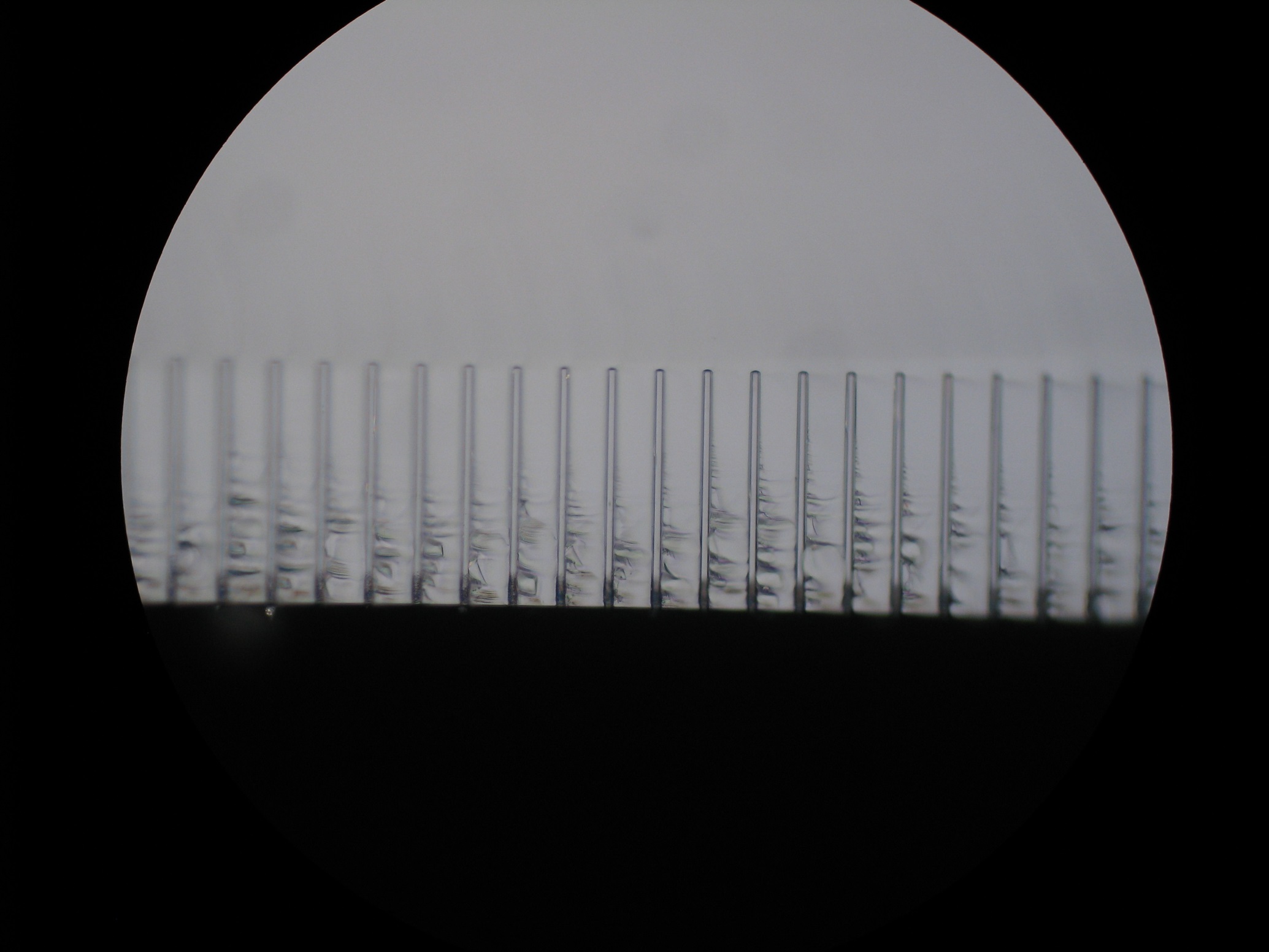 Prove per fori non passanti spessore maggiore (< 130 m)
SDE40 min+HER10
4.2 um
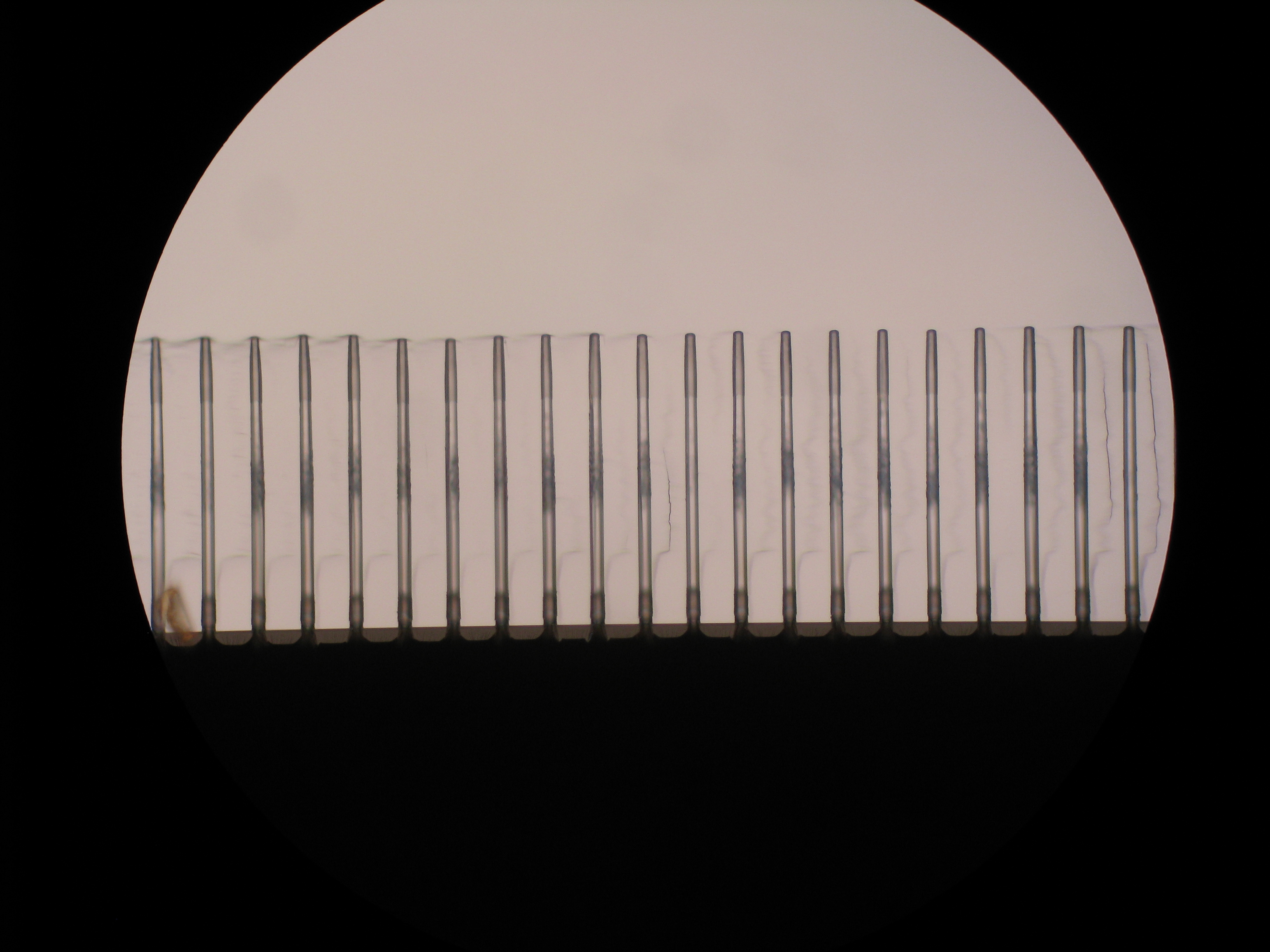 122-125 m
5.2 um
Prove per fori non passanti spessore minore (< 100 m)
SDE30 min+HER3min
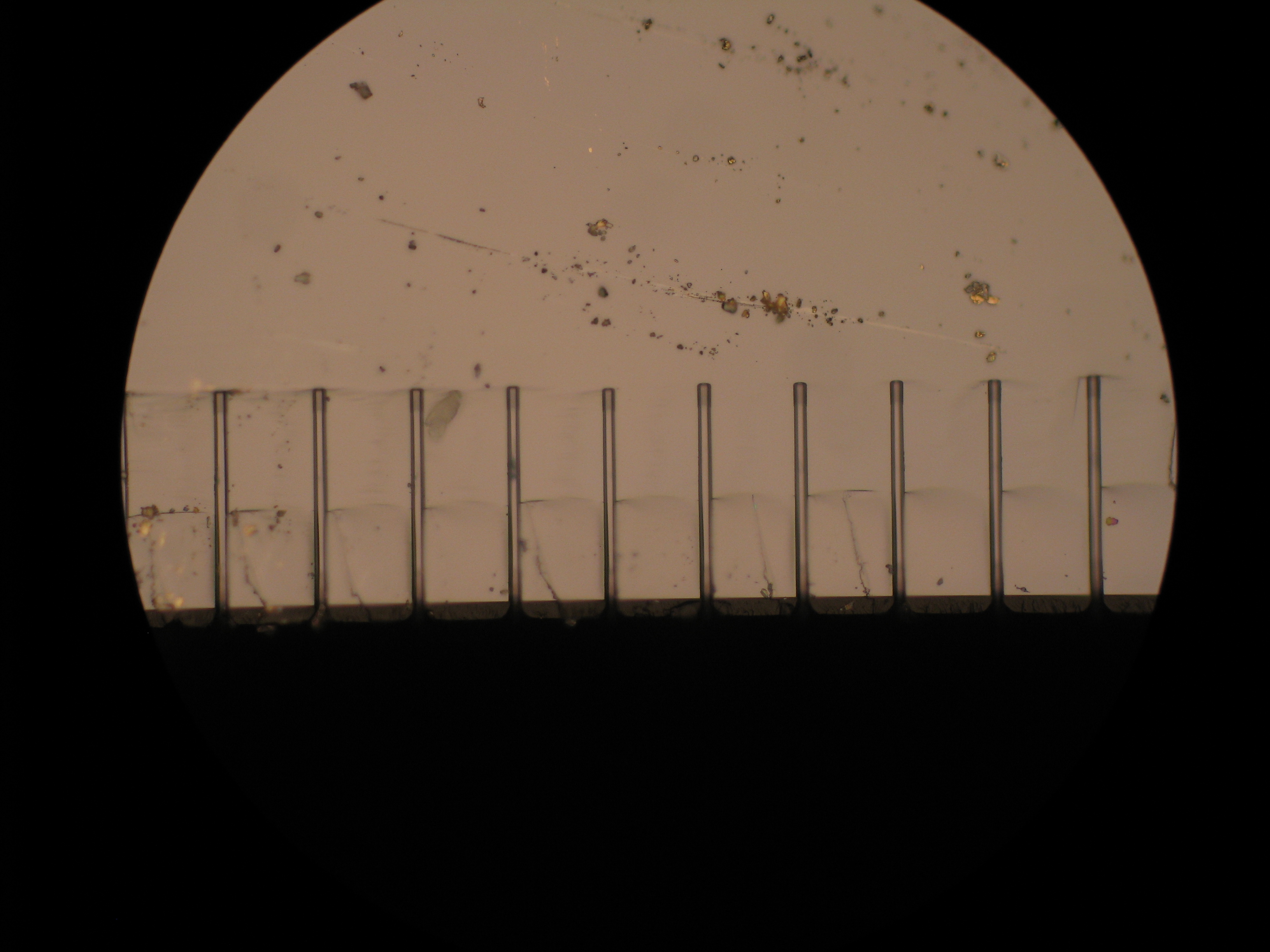 5.5 um
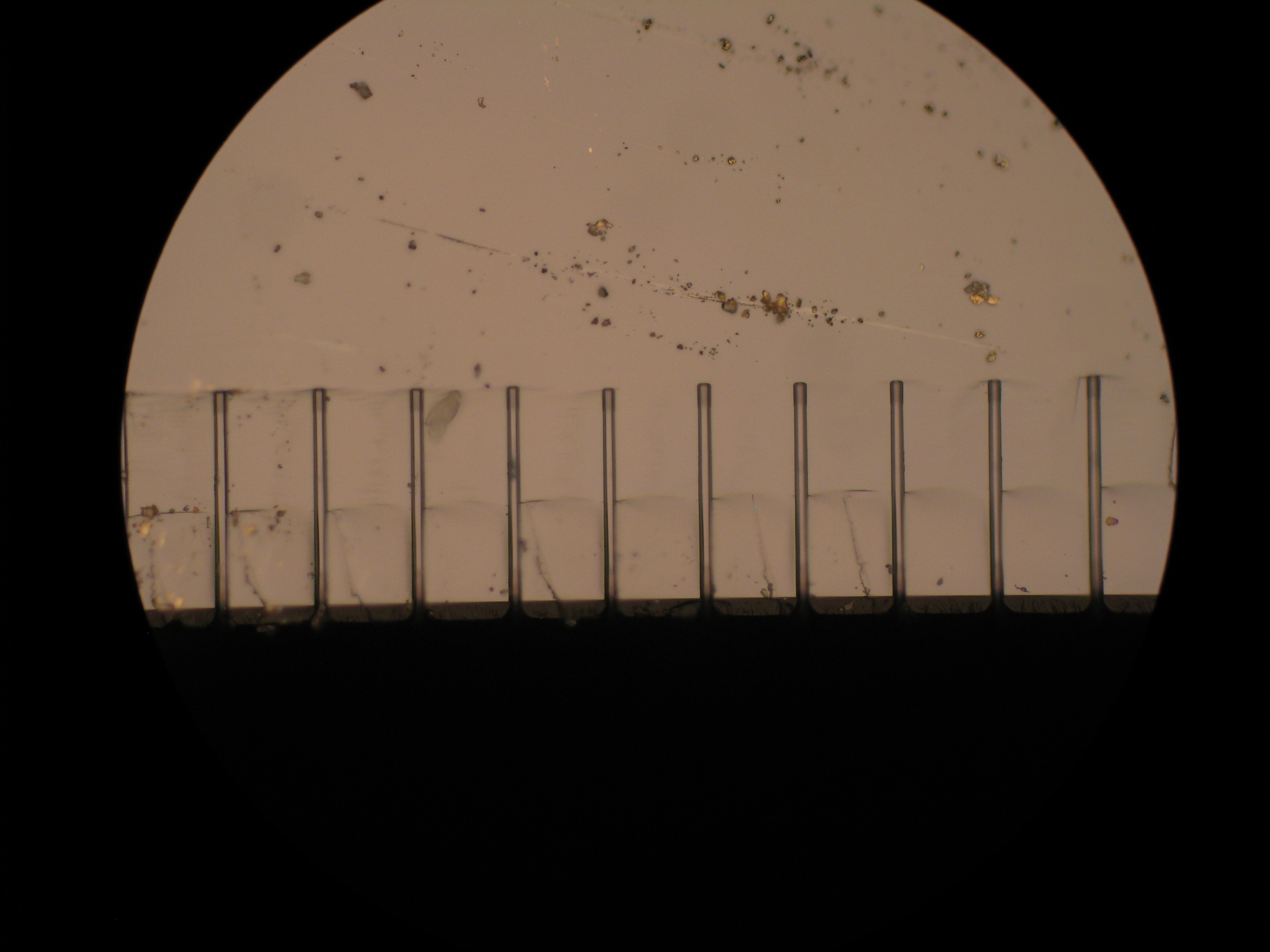 87-89 m
5.3 um
120 m
90 m
SDE 30 min+ HER 3 min
SDE 40 min+ HER 10 min
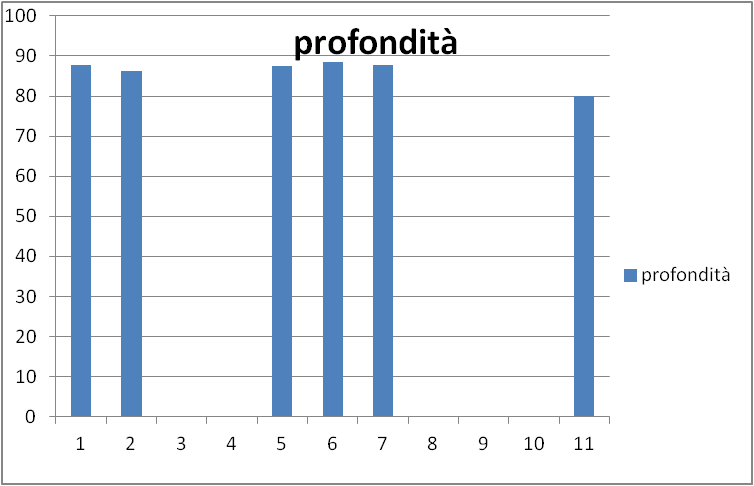 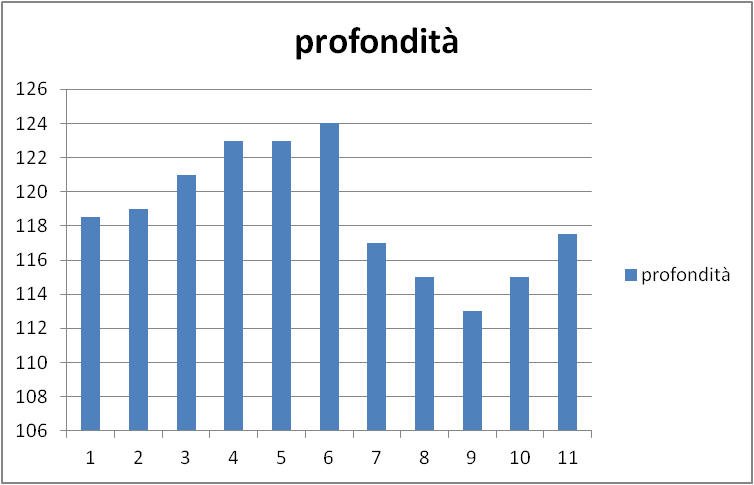 Alternativa per fori non passanti (< 130 m)
SDE45 min+ISO 5min
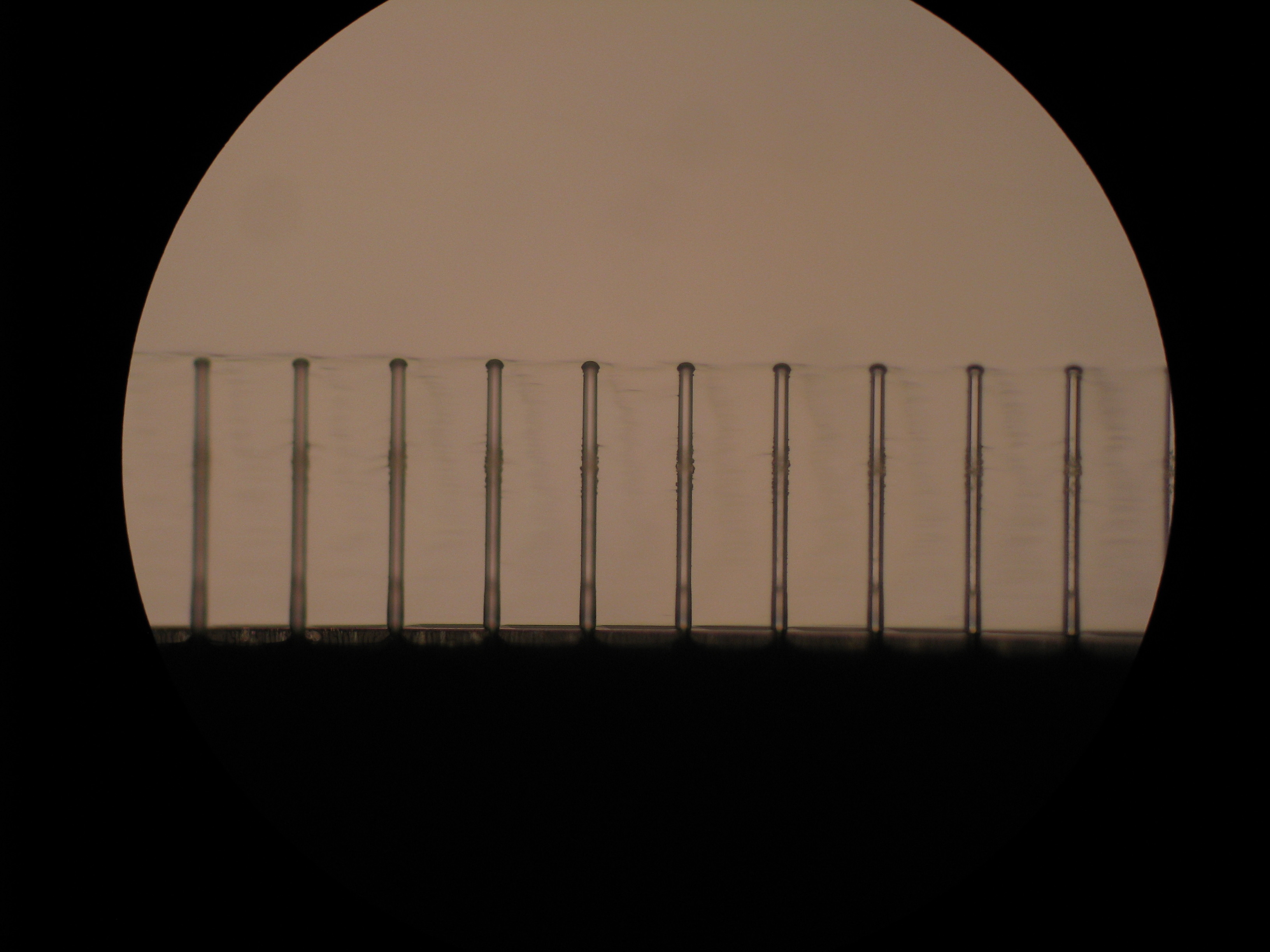 7.7 um
5.6 um
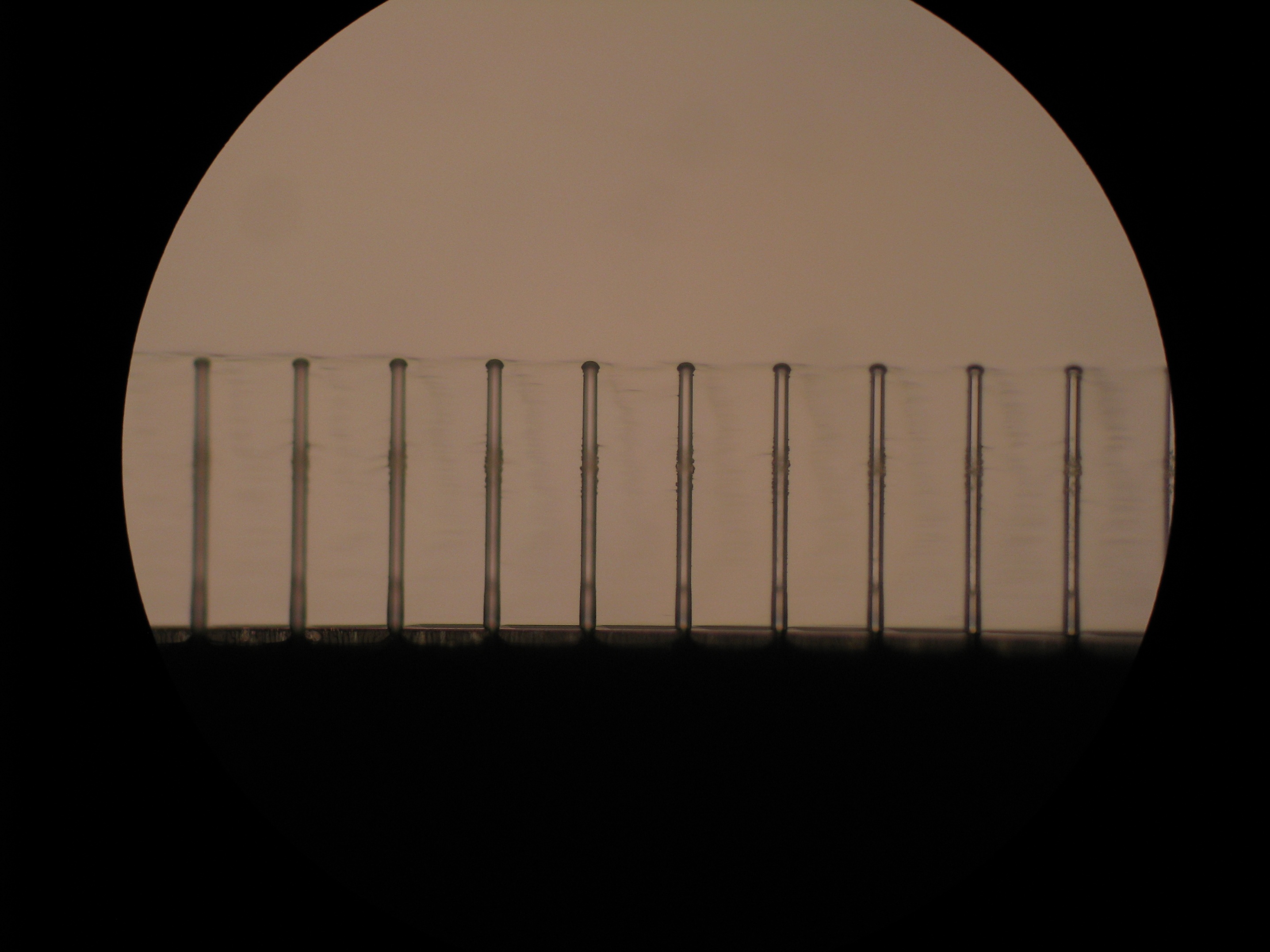 108-111m
7.1 um
Fondo allargato
Allargamento generale del foro
Cedimento delle pareti
5.8 um
110 m ISO
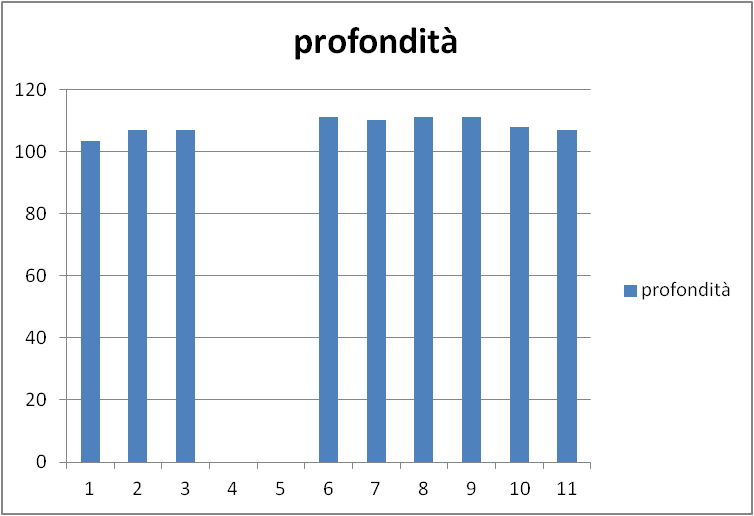 SDE 45 min+ ISO 5 min
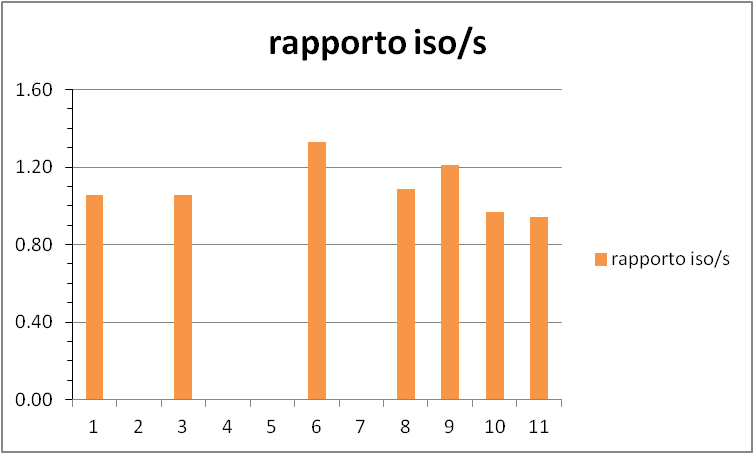 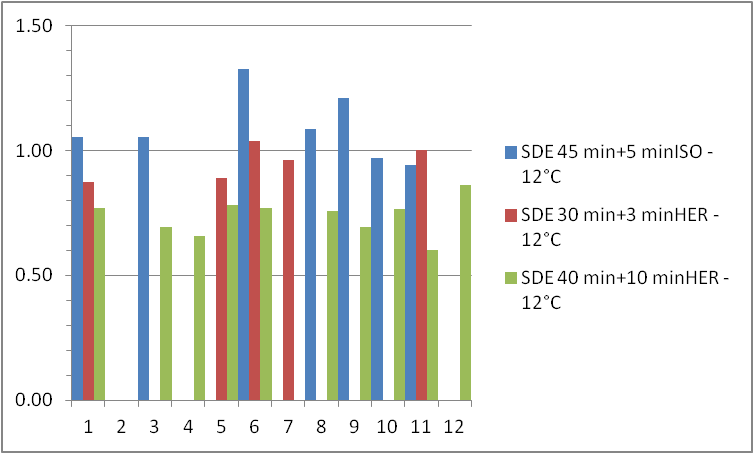 Confronto rapporto fondo/sup